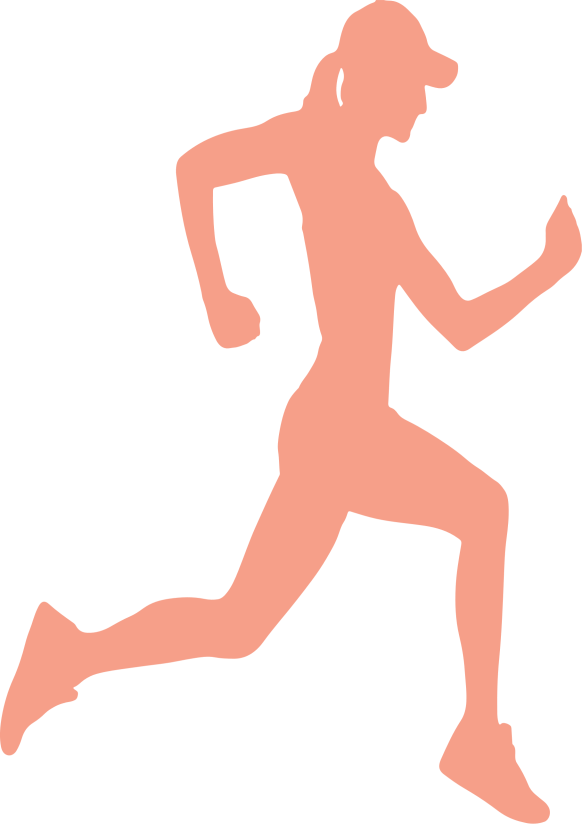 Physical education and sport of the UVMP
Physical education and sport is an optional subjects of study for all students of all years and all study programmes with course guarantor and coach PaedDr. Beáta Gajdošová.

SPORTS ON OFFER:

Frisbee, Badminton/Table tennis, Volleyball, Football, Tabata - Body form, Fitness training (Body form) or Cardio, Pilates, Yoga

Students potentially can attend 1 or multiple classes.

Every student who wants to complete physical education registers for the subject in AIS, which is a requirement.

Those who will not register for PE in AIS cannot attend classes.
ORGANIZATION OF TEACHING: 

Each semester, the sports offered and the schedule are decided by students with an interest in sports.

Mandatory registration is September 18, 2023 from 6:00 p.m. to 7:00 p.m. in the Cesta pod Hradovou gym (campus of university dormitories). Then the schedule will be posted. 
Students who did not register in time still have the opportunity in the first 2 weeks of the semester directly in selected classes.
CREDIT CONDITIONS: 

Regular attendance of at least 1 class per week is required in order to gain the credit. 
Where compensation is required for missed classes, this can be done via attendance of other classes or through other activities organised by physical education teachers ( trips, hiking, rafting, tournaments, run around the dormitory, running up the stairs…).
If you have any questions, please contact coach Beáta (beata.gajdosova@uvlf.sk) or the foreign student´s sports representative Amalie Wold Lomeland 5 GVM.



Schedule dates will be adjusted according to the availability and the number of students registered - watch announcements displayed on the notice boards and Facebook. 


Please join the „UVMP sports 1“ Facebook page where information for foreign students is given.


HAVE FUN WITH THE SPORTS
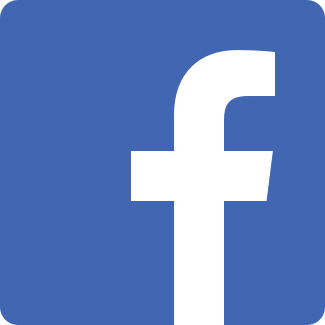